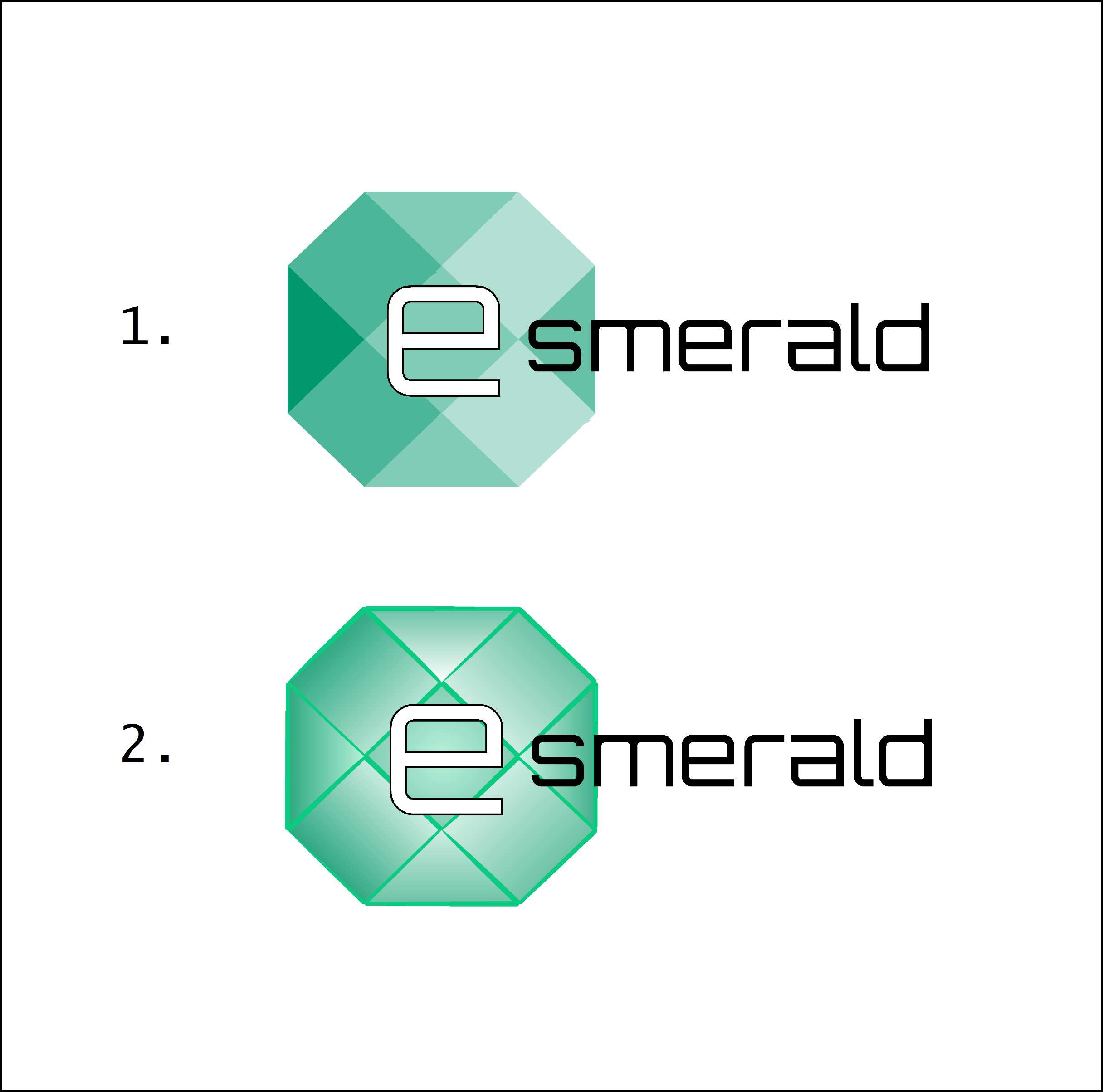 “Wzmacnianie odporność MŚP po lockdownie”
Sposoby budowania silnych relacji z klientami i zaspokajania ich różnorodnych potrzeb
przez: [SEERC]
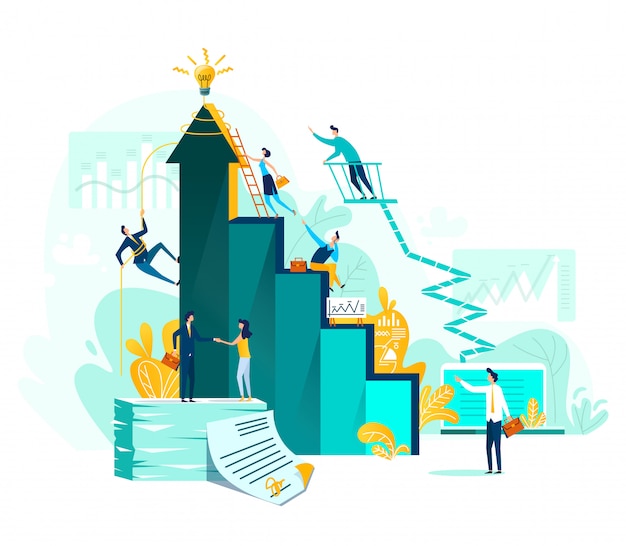 ZAMIERZENIA I CELE
Po zakończeniu szkolenie będziecie Państwo w stanie:
Cel działania 1: Współpracować z klientami w rozwoju obsługi o oferowaniu produktów
Cel działania 2: Spotykać się z klientami w miejscu, gdzie 
wchodzą w interakcję z naszymi usługami / produktami
Cele działania 3: Zbudować relację w świecie cyfrowym
ROZDZIAŁ 1: Współpraca z klientami w rozwijaniu obsługi i oferowaniu produktu
DZIAŁ 1.1: Współpraca Kupujący - Sprzedający
Rozwijanie bliższych relacji z klientami w zakresie zaufania i komunikacji staje się kluczem do długofalowego sukcesu.  Staje się to jeszcze bardziej istotne, ponieważ klienci stają się coraz MNIEJ skłonni do wchodzenia do sklepu.

Kiedy budowane są relacje, klienci:
- Czują się bardziej bezpiecznie
- Cieszą się z bycia częścią czegoś więcej niż tylko bycia klientem
- Są bardziej skłonni do pozostania z dostawcą
https://www.octaneai.com/blog/customer-relationships
ROZDZIAŁ 1: Współpraca z klientami w rozwijaniu obsługi i oferowaniu produktu
DZIAŁ 1.1: Współpraca Kupujący - Sprzedający
Następuje odejście od relacji transakcyjnych na rzecz relacji opartych na współpracy.  Jeszcze większe znaczenie mają sytuacje związane z:
- Rozwijaniem responsywnych łańcuchów dostaw
- zrównoważonym rozwojem w zakresie ochrony środowiska
- Certyfikacją ISO (i tym podobne)


Dwa badania z 2019 roku przeprowadzone przez McKinsey & Company wykazały, że: 1) 61% kupujących i sprzedających w branży modowej oczekiwało do 2025 roku współinwestowania lub współtworzenia oraz; 
2) relacje kupujący-sprzedający w łańcuchach dostaw są postrzegane jako tworzące wartość w przyszłości.
https://www.transparency-one.com/the-case-for-supplier-collaboration/
ROZDZIAŁ 2: Spotkania z klientami w miejscu, gdzie wchodzą w interakcję z naszymi usługami / produktami
DZIAŁ 2.1: Wprowadzanie na rynek nowych klientów
Wdrażanie klientów obejmuje wszelkie działania, które są dostosowane do wprowadzenia nowego klienta do produktu lub usługi.  Może się to odbywać zarówno wirtualnie, jak i w formie F2F.

Przykłady kilku najlepszych praktyk w zakresie obsługi klienta w cyfrowym świecie:
- Używanie wideo i / lub treści samoobsługowych, aby wymienić cechy produktu / usługi pomagają zrozumieć klienta.
- Pełnowymiarowa, rozbudowana obsługa klienta i wsparcie, aby przejście klienta było bezproblemowe
- Objazdy z produktem i jego ekspozycje na pokazach. 
- Rozwinięcie „gamifikacji" w procesie wprowadzania klienta.
https://www.revechat.com/blog/customer-interactions/
https://www.youtube.com/watch?v=IhC_jI1X8Ys
ROZDZIAŁ 2: Spotkania z klientami w miejscu, gdzie wchodzą w interakcję z naszymi usługami / produktami
DZIAŁ 2.2: Ponowne wprowadzanie klientów
Obecnych klientów nie należy traktować jako pewnik i trzeba się z nimi spotykać (wirtualnie lub osobiście) w miarę potrzeb.  Znacznie "tańsze" jest utrzymanie klienta niż pozyskanie nowego.  Daje możliwość:
- Lepiej poznać swojego klienta (KYC)
- Podjąć się zarządzania relacjami z klientem (CRM)
- Wzmocnić swoją markę i tego, co możesz zrobić dla klienta
- Wzmocnić słowo z ust (WOM)
- Zwiększyć zaufanie i wiarygodność Ciebie jako dostawcy
- Udowodnić, że rozumiesz klienta i potrafisz przewidzieć jego potrzeby
https://www.finextra.com/blogposting/19316/7-reasons-to-meet-customers-face-to-face
ROZDZIAŁ 3: Budowanie relacji w świecie cyfrowym
DZIAŁ 3.1: Rodzaje relacji cyfrowych
Pandemia zmusiła organizacje do budowania cyfrowych relacji z obecnymi i nowymi klientami.  Budowanie relacji w całkowicie cyfrowym kontekście z nowymi klientami może być wyzwaniem.  Powszechne środki do tego celu obejmują:

- Media społecznościowe - obecny obszar "go to" w budowaniu relacji cyfrowych
- Email
- Newslettery / blogi
https://www.intercommedia.org/build-customer-relations/
ROZDZIAŁ 3: Budowanie relacji w świecie cyfrowym
DZIAŁ 3.2: Budowanie relacji w mediach społecznościowych
Budowanie relacji w mediach społecznościowych stało się dziś wszechobecne w biznesie.  Niektóre z najbardziej efektywnych sposobów wykorzystania tego obejmują:
- Stworzenie kanału obsługi klienta w mediach społecznościowych
- Stosowanie "słuchania" mediów społecznościowych (np. przeszukiwanie kanałów w poszukiwaniu wzmianek o marce)
- Personalizację doświadczeń klientów za pomocą kanałów społecznościowych (widget czatu na żywo)
- Tworzenie "głosu" marki (np. memy, tweety, posty na Instagramie, które odnoszą się do Twojej marki)
- Nagradzanie interakcji w kanałach social media
- Udostępnianie i zachęcanie do tworzenia treści generowanych przez użytkowników
- Dostarczanie wartości, a nie tylko promocja i marketing - możliwość edukacji
- Budowanie społeczności internetowej
https://sproutsocial.com/insights/build-customer-relationships/
Podsumowanie
Cyfrowy
Personalizuj
Związki nie są pod jeden rozmiar dopasowany dla wszystkich- spersonalizuje je
Musi wykorzystywać technologię cyfrową w zarządzaniu relacjami
Współpraca
Wprowadzanie
Zaufanie
Rozwiń cyfrową strategię wprowadzania nowych klientów
Aby odnieść sukces, relacje muszą być oparte na współpracy
Budowanie relacji ustanawia i utrzymuje zaufanie
ANALIZA SWOT
SAMOOCENA
W
S
T
O
Mocne strony:
-
-
Słabe strony:
-
-
Możliwości:
-
-
Zagrożenia:
-
-
Kluczowe wnioski:
1: Relacja Kupujący – Sprzedający jest najefektywniejsza, jeśli opiera się na wzajemnej współpracy
2: Wprowadź cyfrowe zarządzanie relacjami w celu skutecznego sposobu utrzymania klientów
3: Opracuj odrębne strategie relacji z nowymi klientami (onboarding) i istniejącymi klientami (reboarding)
4: Wykorzystaj platformy social media do budowania relacji, a nie tylko jako narzędzie promocji
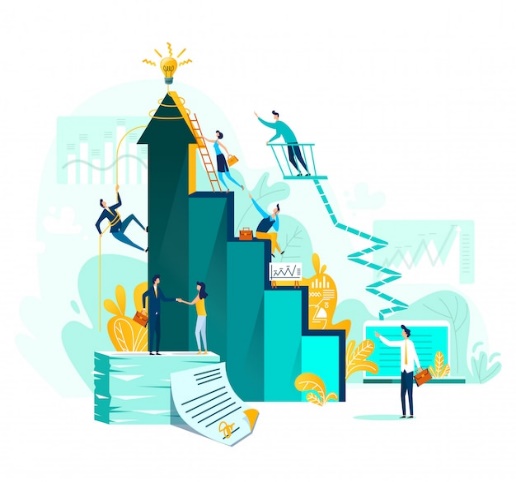 Dziękujemy za uwagę!